C7041 Experimental Design and Analysis
Ed Harris
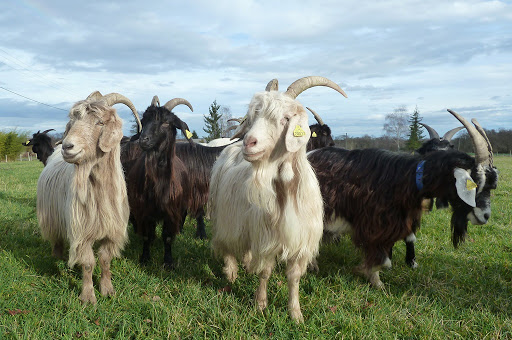 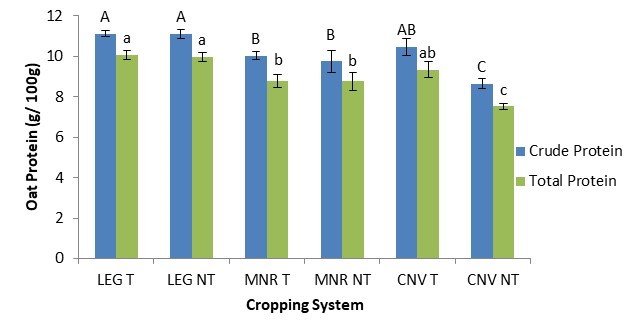 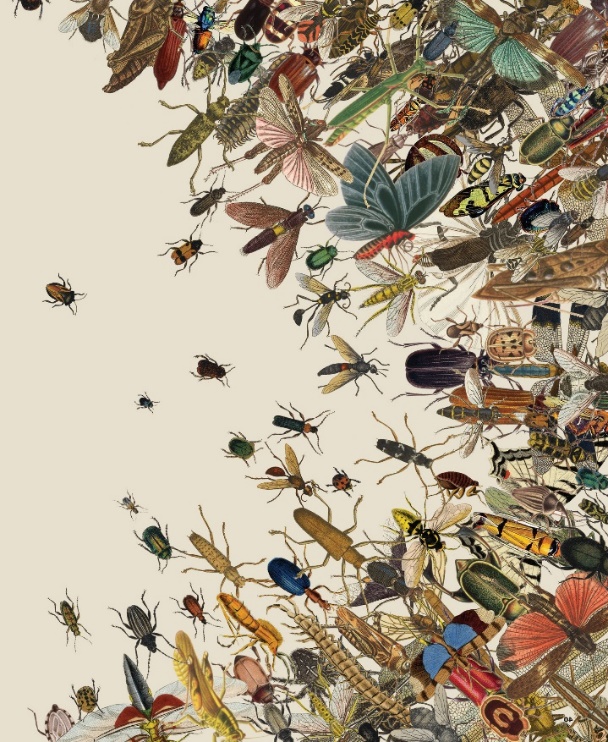 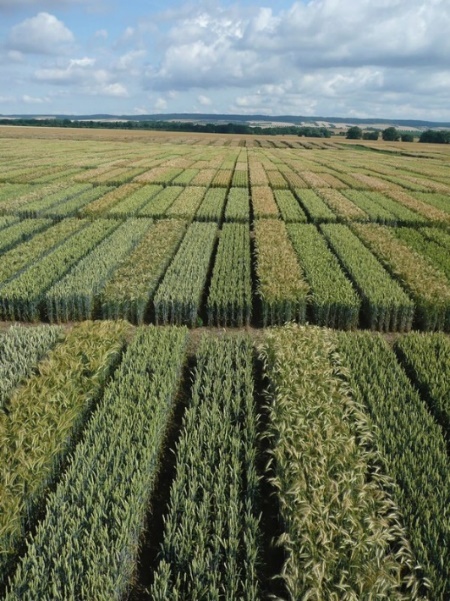 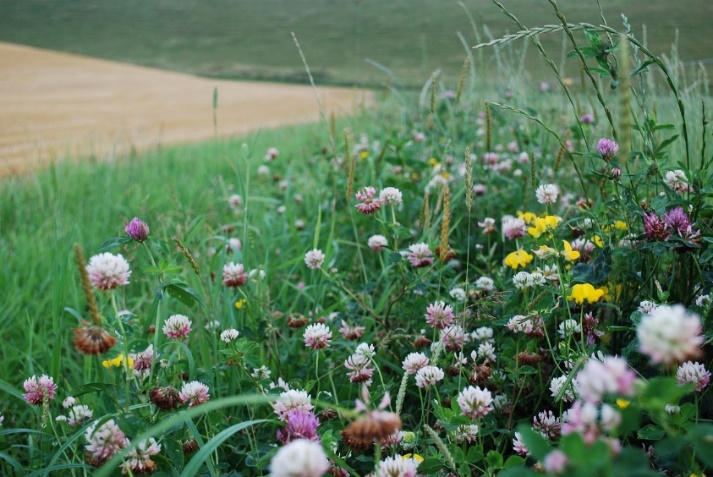 1.12 two sample tests
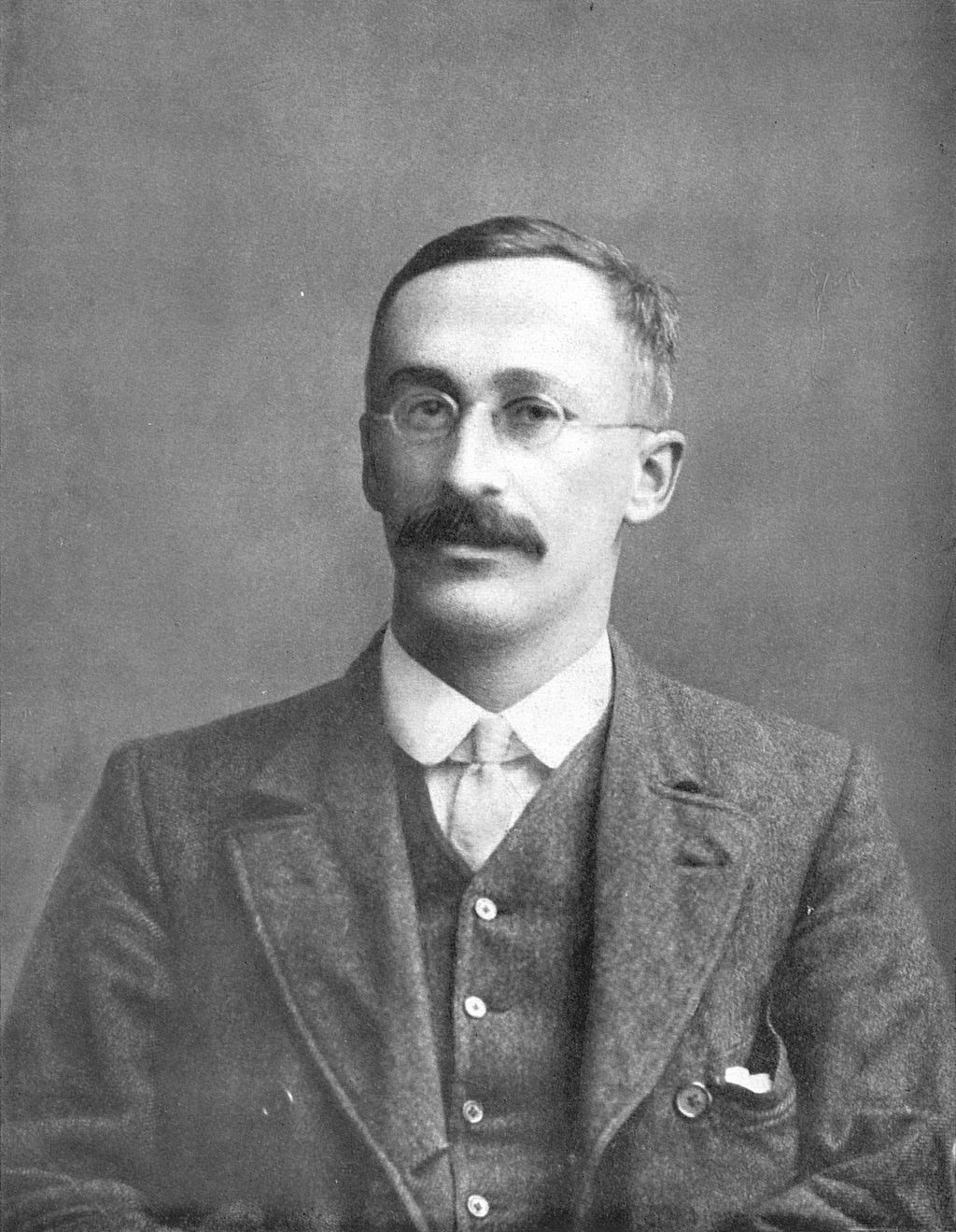 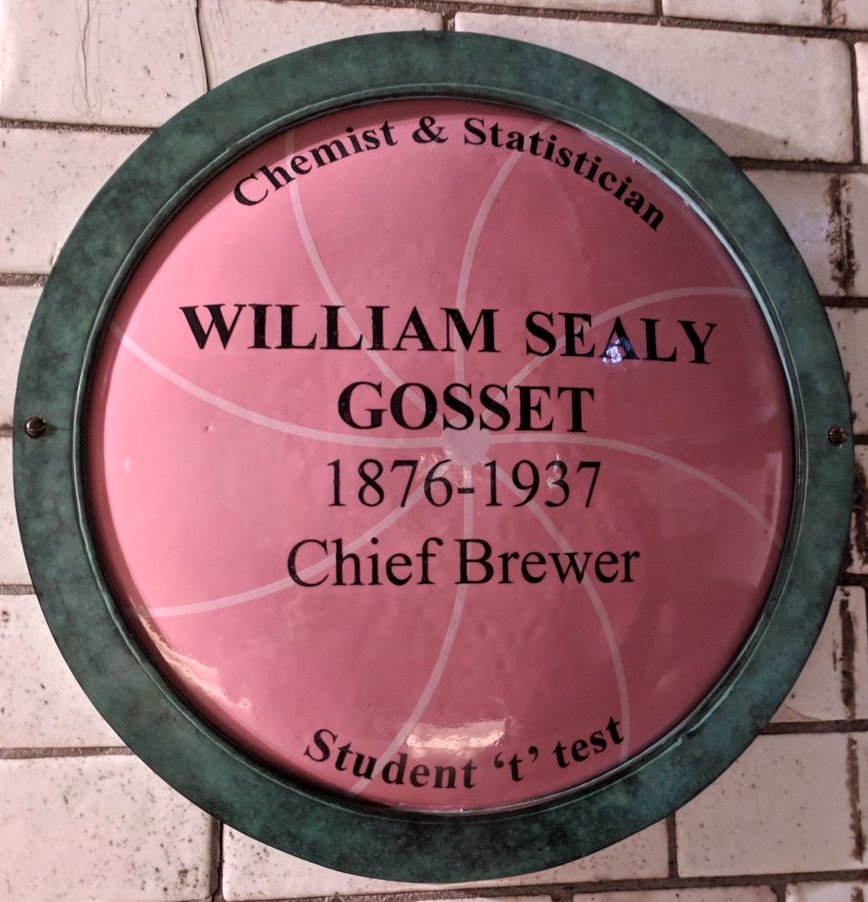 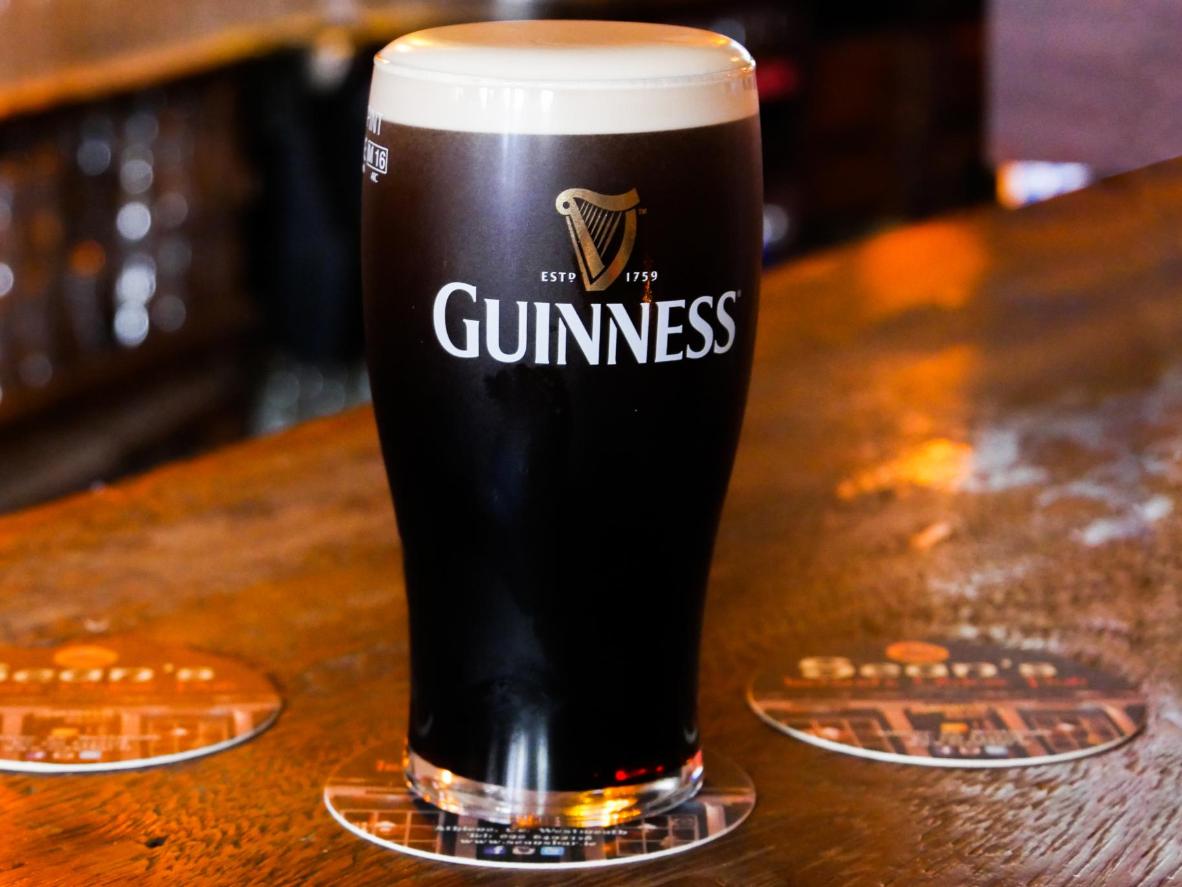 Comparing means
Tests with one categorical and one numerical variable

Goal: to compare the mean of a numerical variable for different groups
Paired vs. 2 sample comparisons
Paired vs non-paired
Paired comparisons allow us to account for a lot of extraneous variation

2-sample methods are sometimes easier to collect data for

Used to ask different questions
Paired design: Examples
Before and after treatment

Upstream and downstream of a power plant

Identical twins: one with a treatment and one  without

Earwigs in each ear: how to get them out?  Compare tweezers to hot oil
Paired designs
Data from the two groups are paired

Each member of the pair shares much in  common with the other, except for the tested categorical variable

There is a one-to-one correspondence  between the individuals in the two groups
Paired comparisons
We have many pairs

In each pair, there is one member that has  one treatment and another who has another  treatment

("Treatment" can mean "group")
Paired comparisons
To compare two groups, we use 
the mean of the difference 
between the two members of each pair
Paired t test
Compares the mean of the differences to a  value given in the null hypothesis

For each pair, calculate the difference

The paired t-test is simply a one-sample t-test  on the differences
Example: A & E admissions on 4/20
Counted A & E admissions for April 20

Compared to average admissions one week  before and after

Each data point is a year
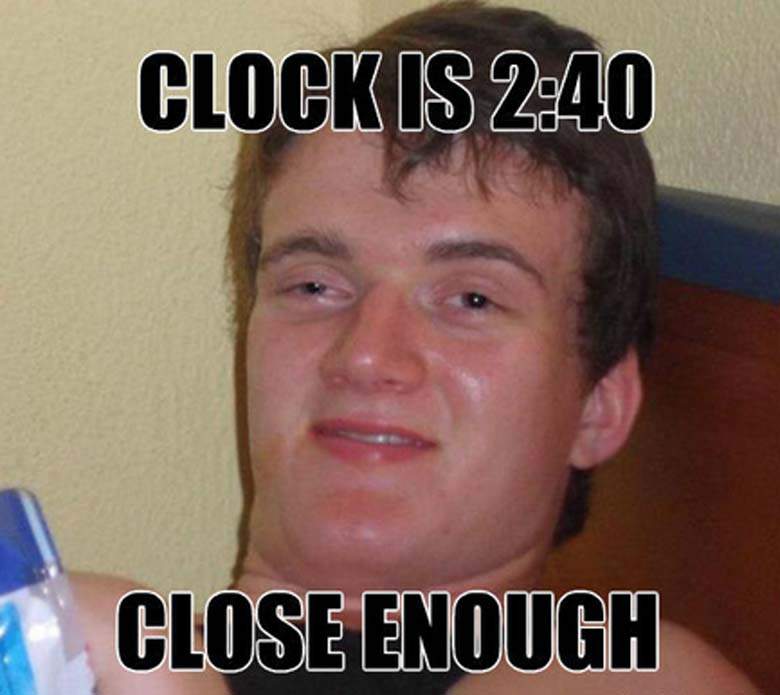 Staples, J.A., et al. 2020. Emergency department visits during the 4/20 cannabis celebration
Emergency Medicine Journal 37:187-192.
Example: A & E admissions on 4/20
Example: A & E admissions on 4/20
Hypotheses
H0: ER admissions are the same on average on 4/20 as on control days

HA: ER admissions are different on average on 4/20 compared to control days
Example: A & E admissions on 4/20
Calculate differences
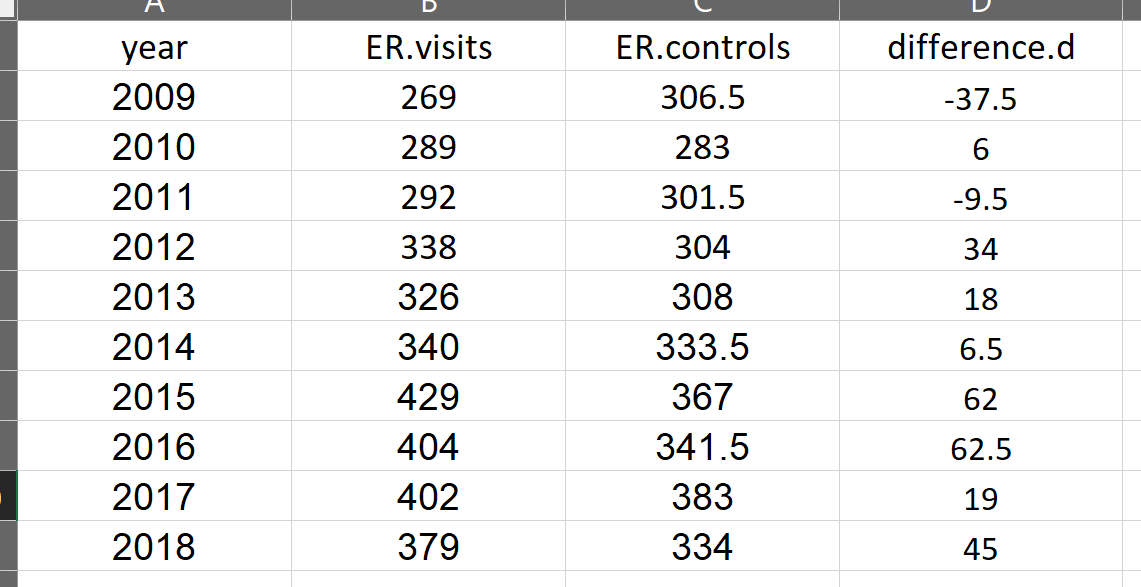 Example: A & E admissions on 4/20
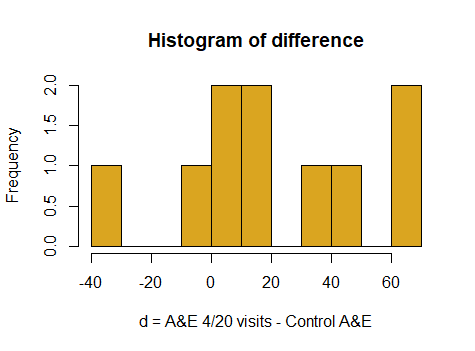 Example: A & E admissions on 4/20
Calculate t using d values
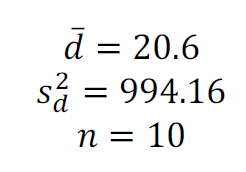 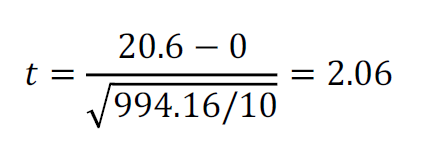 Example: A & E admissions on 4/20
Important!
The number of data points in a paired t test is  the number of pairs -- Not the number of  individuals

Degrees of freedom = Number of pairs - 1
Example: A & E admissions on 4/20
Critical value of t
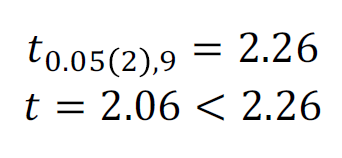 So we cannot reject the null hypothesis.  There is insufficient evidence that ER visits increase on 4/20.
Example: A & E admissions on 4/20
R for paired t-test
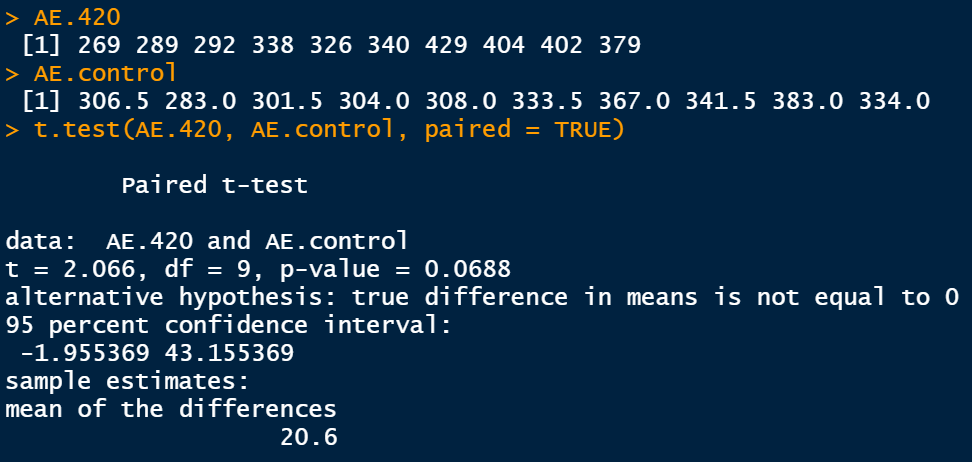 Assumptions of paired t test
Pairs are chosen at random

The differences have a Gaussian distribution

It does not assume that the individual values  are Gaussian distributed, 
only the differences.
Comparing the means of two  groups
Hypothesis test: 2-sample t test
Estimation: Difference between two means
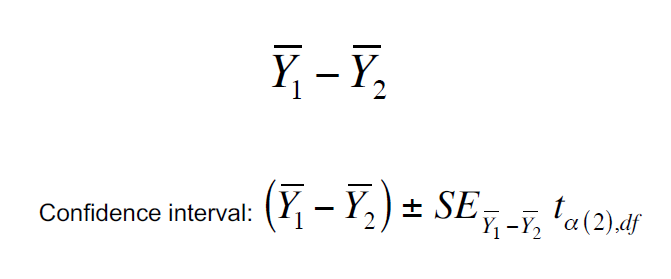 Standard error of difference in means
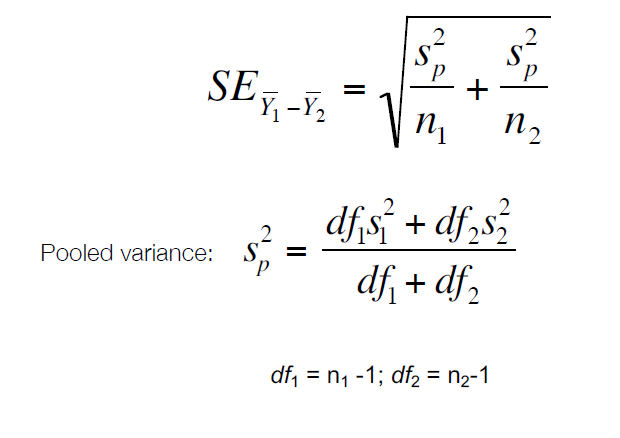 Malaria, mosquitoes and beer
Mosquitoes find prey by odor

Are mosquito biting rates affected by beer consumption?
Anopheles gambiae
Lefèvre, T. et al. 2010. Beer consumption increases human attractiveness to malaria mosquitoes. PLoS ONE 5: e9546
.
Malaria, mosquitoes and beer
Malaria, mosquitoes and beer
Data, summarized
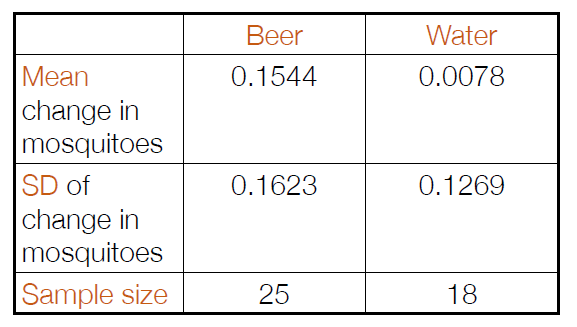 Both distributions are approximately Gaussian
Malaria, mosquitoes and beer
Calculating the standard error
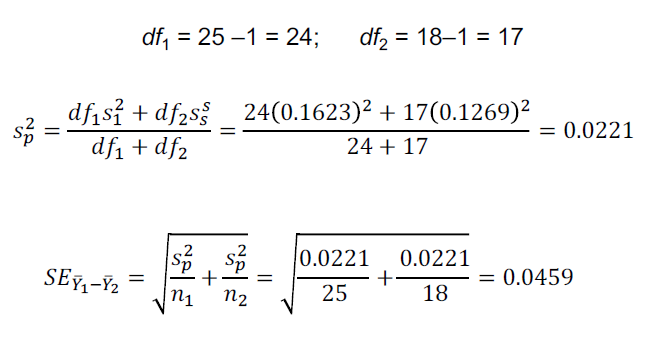 Malaria, mosquitoes and beer
Finding t
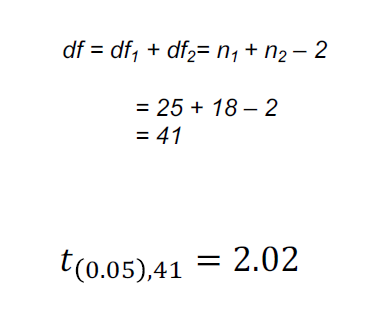 Malaria, mosquitoes and beer
The 95% confidence interval of the difference in the means
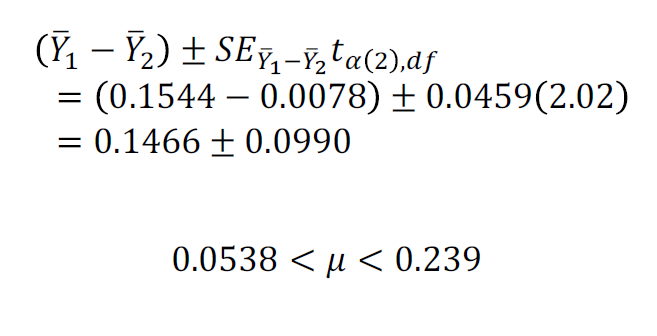 Malaria, mosquitoes and beer
Testing hypotheses about the  difference in two means
2-sample t-test
The two sample t-test compares the means of a numerical variable between two populations.
Malaria, mosquitoes and beer
2-sample t-test
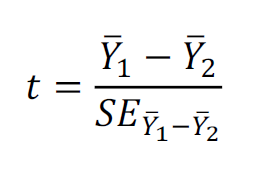 Malaria, mosquitoes and beer
Hypotheses
H0: There is no difference between the  mosquito activation between beer and water  drinkers. (1 = 2)
HA: The beer and water drinkers differ in their mean mosquito activation. (1  2)
Malaria, mosquitoes and beer
Calculating t
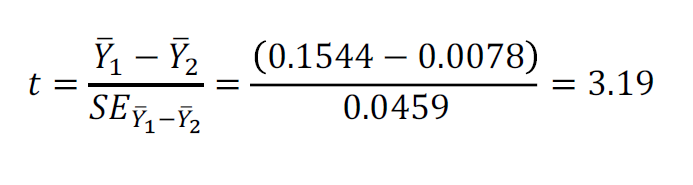 Malaria, mosquitoes and beer
Drawing conclusions...
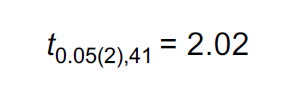 t > 2.02, so we reject the null hypothesis.
These data suggest that beer drinkers attract more  mosquitoes than water drinkers.
Assumptions of two-sample t-tests
Both samples are random samples.
Both populations have Gaussian distributions
The variance of both populations is equal.
2-sample t-test in R
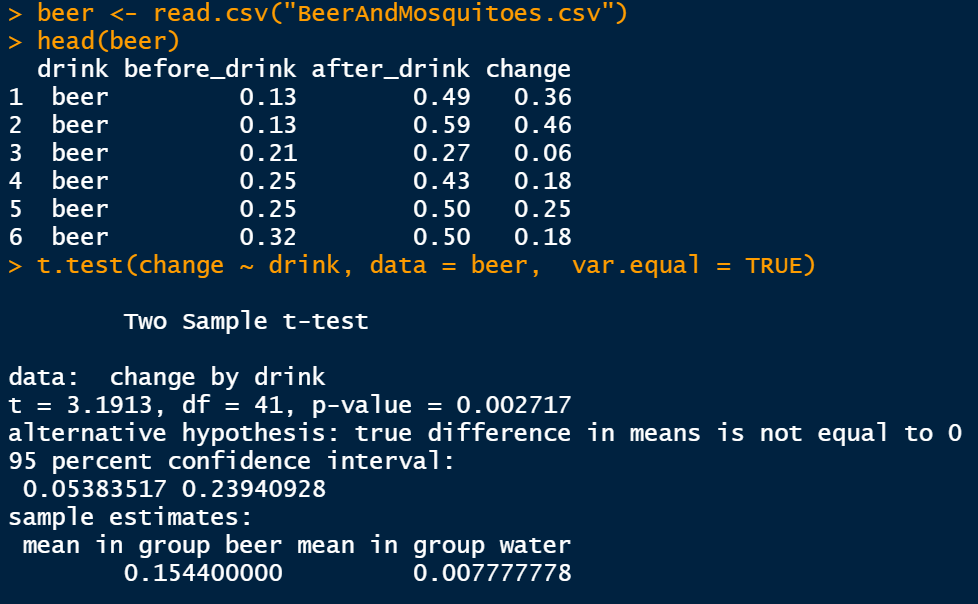 Relaxing equal variance  assumption: Welch’s t-test
Welch’s t-test compares the means of  two groups without requiring the  assumption of equal variance.
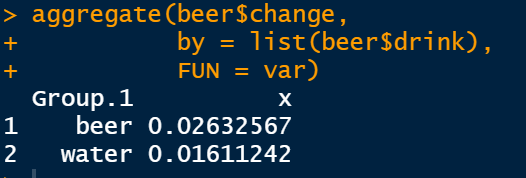 Relaxing equal variance  assumption: Welch’s t-test
Welch’s t
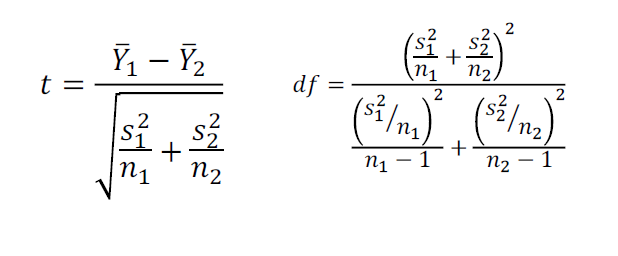 Relaxing equal variance  assumption: Welch’s t-test
Welch’s t for mosquito and beer
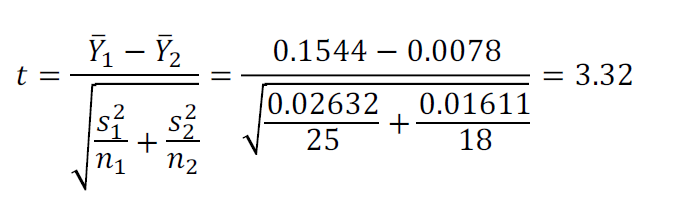 Relaxing equal variance  assumption: Welch’s t-test
Degrees of freedom
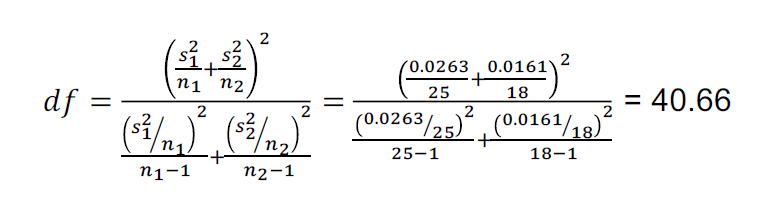 Note that the df are not necessarily an integer here.
Relaxing equal variance  assumption: Welch’s t-test
Reaching a conclusion
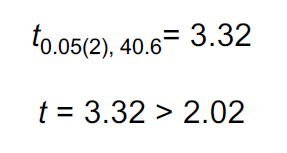 So we can reject the null hypothesis with  P<0.05 

Beer attract mosquitoes more than water
Relaxing equal variance  assumption: Welch’s t-test
Welch’s t-test in R
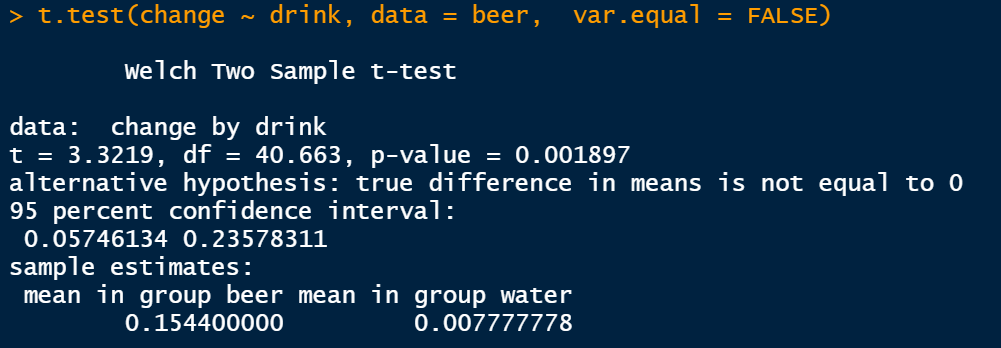 The wrong way to compare two groups
"Group 1 is significantly different from a  constant, but Group 2 is not. Therefore Group 1 and Group 2 are different from each other."
The wrong way to compare two groups
A more extreme case...
Comparing means when  variances are not equal
Welch's t-test
Welch's t-test approximates the mean difference of two Gaussian distributed populations that have unequal variances.
Comparing the variance of two groups
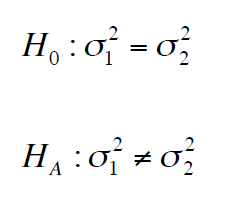 Comparing the variance of two groups
Levene’s test
Compares the variances of two (or more) groups
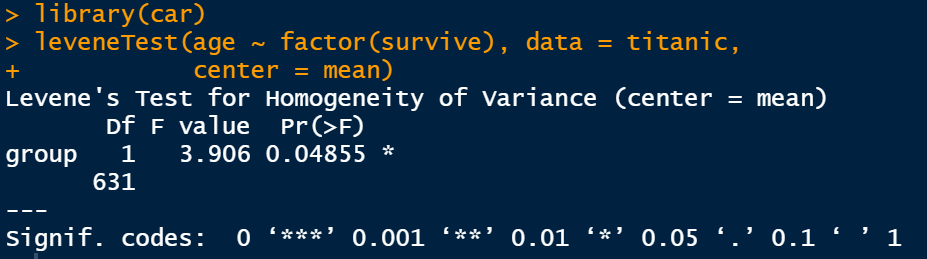 Example: Comparing apparent and realized reproductive success
Variance is crucial to evolution
Apparent reproductive success assigns  offspring to “social males”
Realized reproductive success assigns  paternity by genotyping
Song sparrow
Melospiza melodia
Is there a lot more variance among males in  reproductive success than we think?
Example: Comparing apparent and realized reproductive success
Data from song sparrows on Mandarte Island
Example: Comparing apparent and realized reproductive success
Levene’s test in R
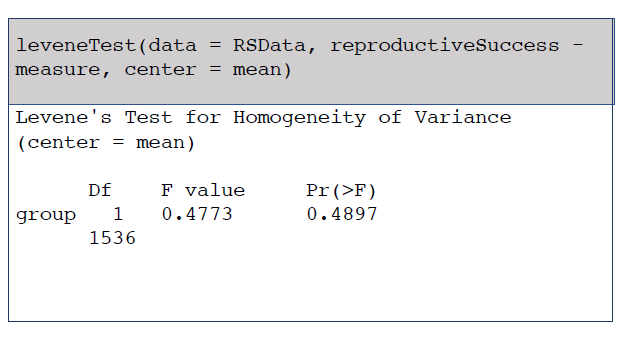 These data show no strong evidence for increased  variance in reproductive success in the realized data.
Note about the F test
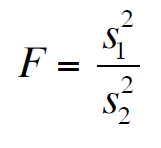 The most commonly used test to compare variances

The F  test is very sensitive to its assumption that both  distributions are Gaussian

Therefore use Levene’s test instead!
Comparing the means of two  groups
Summary
We can compare the means of two groups, using the mean of paired differences or the  mean difference between two groups
Paired data can be analyzed using the differences between two members of the pairs. 

(confidence intervals just like single  sample on the differences; paired t-tests)
Comparing the means of two  groups
Summary
Two-sample comparisons can be done with 2-sample t-test or Welch’s t-test. 
Both assume Gaussian distributed variables. 2-  sample assumes equal variance; Welch’s does not.
The variances of two groups can be compared with a Levene’s test.